On-line Discovery of Temporal-Difference Networks
Takaki Makino, Toshihisa Takagi
Division of Project Coordination
University of Tokyo
1
Overview
An algorithm for discovering question network of Temporal-Difference (TD) Networks
For learning predictions in POMDP environments
Similar to discovering core tests in Predictive State Representations 
Features:
On-line, incremental discovery
Distributed calculation on network structure
2
Background: Partially-Observed Markov Decision Process
Partial observation of states from the environment
In this study we consider 1-bit observation case only
Example: 8-state Ring World
In one of 8 states, “1” is observed; for all other states “0” is observed
Agent actions: Left or Right
RL agent needs to distinguishhidden states
The current observation does not identify a state
Nor any finite history of observations
R
1
0
R
R
L
L
0
L
0
R
L
L
R
0
L
L
0
L
R
0
0
R
R
3
Background:Temporal Difference (TD) Networks (Sutton, 2005)
On-line learning architecture for POMDP, based on Predictive Representation of States (Littman 2002)
Use a set of predicted probabilities for future ob-servations after possible actions to represent states
Apply TD-learning to general predictions
Question network defines prediction targets
Answer network calculates the next state (predictions)from the previous state, action and observation
4
Background:Structure of TD-Networks (1)
Question Network
Network that represents prediction targets
The set of predictions can identify a state if a sufficient set of questions is given
Observation (observing 1)
L
o
R
Prediction for observation(If I go left, will I observe 1?)
y1
y2
L
R
L
R
Prediction for prediction(If I go left, will y2 be true?) = (If I go left, will I think “If I go left, I will observe 1”?)
y3
y4
y5
y6
5
Background: Structure of TD-Networks (1)
Question Network
Network that represents prediction targets
The set of predictions can identify a state if a sufficient set of questions is given
R
1
0
R
R
L
L
0
L
0
L
0
R
R
L
L
R
0
L
L
0
0
0
L
L
R
L
R
R
0
0
R
1
0
0
0
R
Predictive Repre-sentation of States
6
Background: Structure of TD-Networks (1)
Question Network
Network that represents prediction targets
The set of predictions can identify a state if a sufficient set of questions is given
R
1
0
R
R
L
L
0
L
0
L
0
R
R
L
L
R
0
L
L
0
0
1
L
L
R
L
R
R
0
0
R
0
0
0
0
R
Predictive Repre-sentation of States
7
Background: Structure of TD-Networks (2)
Answer Network
Network that calculates the next predictionas an answer for the question network
Weights are learned through gradient descent
y1
y1
y2
y2
y3
y3
y4
y4
y5
y5
y6
y6
y7
y7
y[t]
Sigmoid function
W
x1
Feature Vector
y1
x1
x2
x3
x4
x5
x6
x7
x8
x1
x2
x3
x4
x5
x6
x7
x16
x2
W
y2
x3
s
y3
x4
aL
aR
y1
y2
y3
y4
y5
y6
y7
a[t]
o[t]
y[t-1]
8
Next state
Connection matrix
Background:Learning State Representation by TD-Networks
Apply Temporal-Difference learning rule to general prediction
Prediction at time tis trained usingprediction at time t+1
y1
y2
y3
y4
y5
y6
y7
o[t+1]
y[t+1]
Question Network
TD Learning
y1
y1
y2
y2
y3
y3
y4
y4
y5
y5
y6
y6
y7
y7
y[t]
t
t+1
Answer Network
L
Gradient Descent
0
0
x1
x2
x3
x4
x5
x6
x7
x8
x1
x2
x3
x4
x5
x6
x7
x16
+0.5
-0.3
0.3
0.9
…
…
Predictive 
Represen-tation of States
aL
aR
y1
y2
y3
y4
y5
y6
y7
0.4
0.1
a[t]
o[t]
y[t-1]
…
…
9
Background:Pros and Cons of TD-Networks
Advantage:
On-line learning of predictive representations
Applying TD-Learning to general predictions
Disadvantage:
To represent states correctly, we have to givea question network, tailored for each problem
To solve this problem, we need an automatic discovery algorithm for a sufficient question network
10
Advantage:
On-line learning of predictive representations
Applying TD-Learning to general predictions
Disadvantage:
To represent states correctly, we have to givea question network, tailored for each problem
R
1
0
R
R
L
L
0
L
0
L
0
R
R
L
L
R
0
L
L
0
0
1
L
L
R
L
R
R
0
0
To solve this problem, we need an automatic discovery algorithm for a sufficient question network
R
0
0
0
0
R
Predictive Repre-sentation of States
11
Our proposal
L
o
R
An algorithm that incrementally discovers a question network
Start with the minimum question network
Expand a leaf node when the node satisfies the criteria
y1
y2
Expansion Criteria
Additional Components
1. The node is well-known
2. The node is independent
3. The node requires          further explanation
a. Dependency Detection   Network
b. Moving Average of Errors
L
R
L
R
y3
y4
y5
y6
12
Additional Components (1) Dependency Detection Network
Trying to represent a prediction of node yi in terms of observation o and nodes yj ( j < i )
Small error means that the node is dependent
Weights are trained like the answer network
Sigmoid function
o
y1
d1
D
y1
y2
d2
s
y2
y3
d3
y3
0
13
Learning target
Network Output
Connection Matrix
Input
Additional Components (2)Average Errors
Calculate moving average of squared errors
For each output node of answer networks and dependency detection networks

dSERR	 r1 dSERR 	+ (1-r1) (y-d)2	
dLERR	 r2 dLERR 	+ (1-r2) (y-d)2	
yLERR	 r2 yLERR 	+ (1-r2) (z-y)2	

	
	(  ・  )2 : Element-by-element multiplication
	0 < r1 < r2 < 1: Time factor parameters
Error of Dependency Detection Network
Short-term error
Long-term error
Error of Answer Network
14
Expansion Criteria 1:The node is well-known
Confirming that the agent has sufficient experience to learn the node




Prevents unexplored nodes from being expanded
Short-term average error of node i
Long-term average error of node i
Average error of node i’s parent
dtSERR i  dtLERR i
… The error is not in decreasing trend
dtLERR i  dtLERR p(i)
… The error is smaller than its parent’s
15
Expansion Criteria 2:The node is independent
The node’s prediction cannot be calculated in terms of other, formerly known node values



Independent node = “core tests” in PSR
Assuming that a dependent node never has independent child nodes
The error of Dependency Detection Network
Threshold parameter
dtLERR i  q1
… The error is larger than the threshold
16
Expansion Criteria 3:The node requires further explanation
Choosing the node that has the best descriptive power for the error in the parent’s node




		       … Prediction error is not smaller than the one
		           expected from the error of the node’s parent node
Stop expansion when unpredictability is solved
The error of node i in the answer network
Expected error of node i from its parent
Relative probability of visiting node i
Threshold parameter
17
Comparison to Related Studies
No previous work is known for discovering TD-Network
On-line discovery of PSR core tests (McCracken and Bowling, 2006):
Need to keep a substantially long history 
Matrix operation required for calculating linear independency, normalizing probability
Advantage of our work
Distributed calculation on a network structure
No need for keeping history or big matrix algebra
18
Simulation Experiments
Several POMDP environments
{5,8}-state ring world
Some well-known POMDP with 1-bit observation(Float-Reset, Paint, Tiger, Network)
Actions are selected from a uniform random policy
Parameters are given as follows
r1=0.99, r2=0.999, q1= 0.0045, q2=0.0005
Learning rate a starts with a=0.1, and after 800,000 steps, a is halved for every 100,000 steps
Compared by mean squared error of the predicted observation for the chosen action from the oracle
19
Results (1) 5-state Ring World
Time (×105 steps)
20
Results (2) 8-state Ring World
Time (×105 steps)
21
Results (3)
No helpful evaluation from other POMDPs
Initial networks performed just as good as discovered networks
Confirmedthat the dis-covery pro-cess stops in probabilistic environments
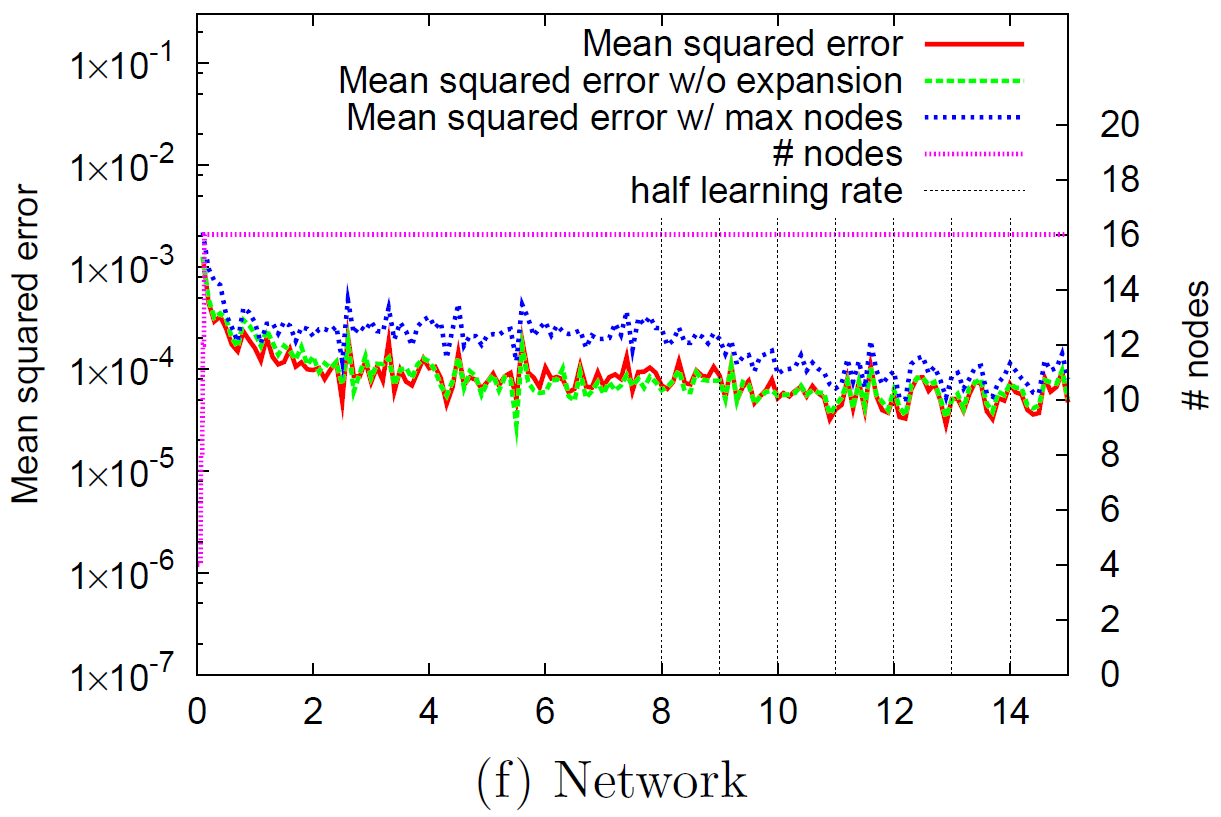 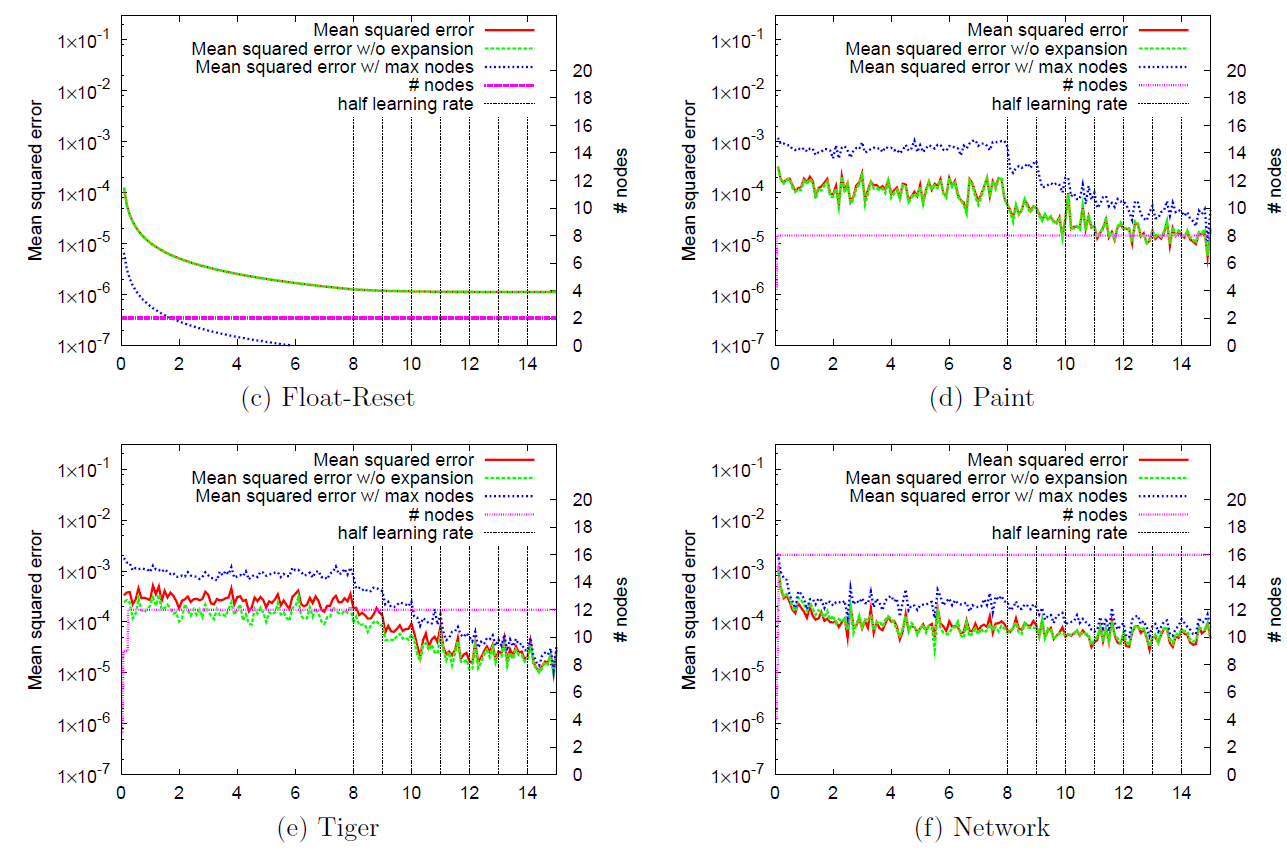 22
Results (4)
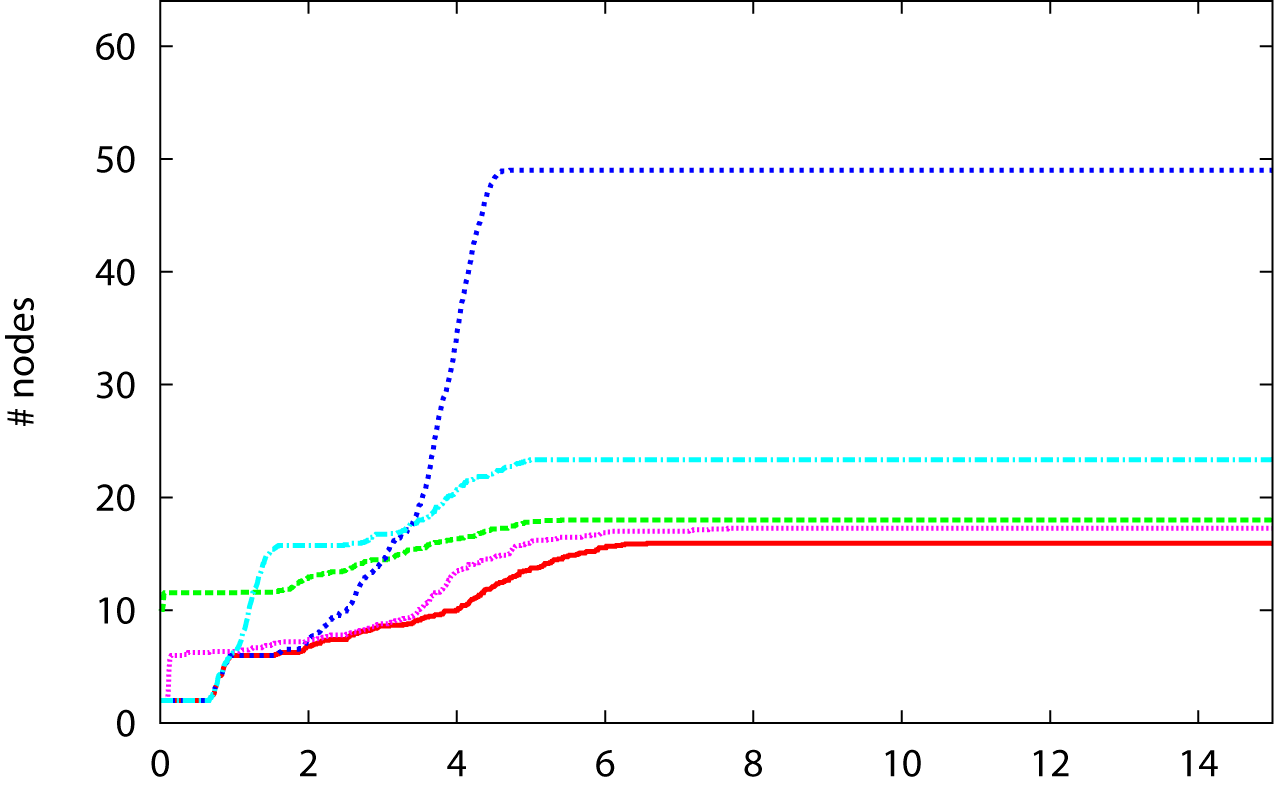 Tests for each criterion disabled (8-State Ring)
With all criteria
W/o “well-known” 1
W/o “well-known” 2
W/o “independence”
W/o “requiring explanation”
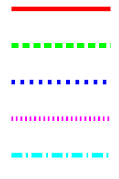 # nodes
Least spurious expansions when using all criteria
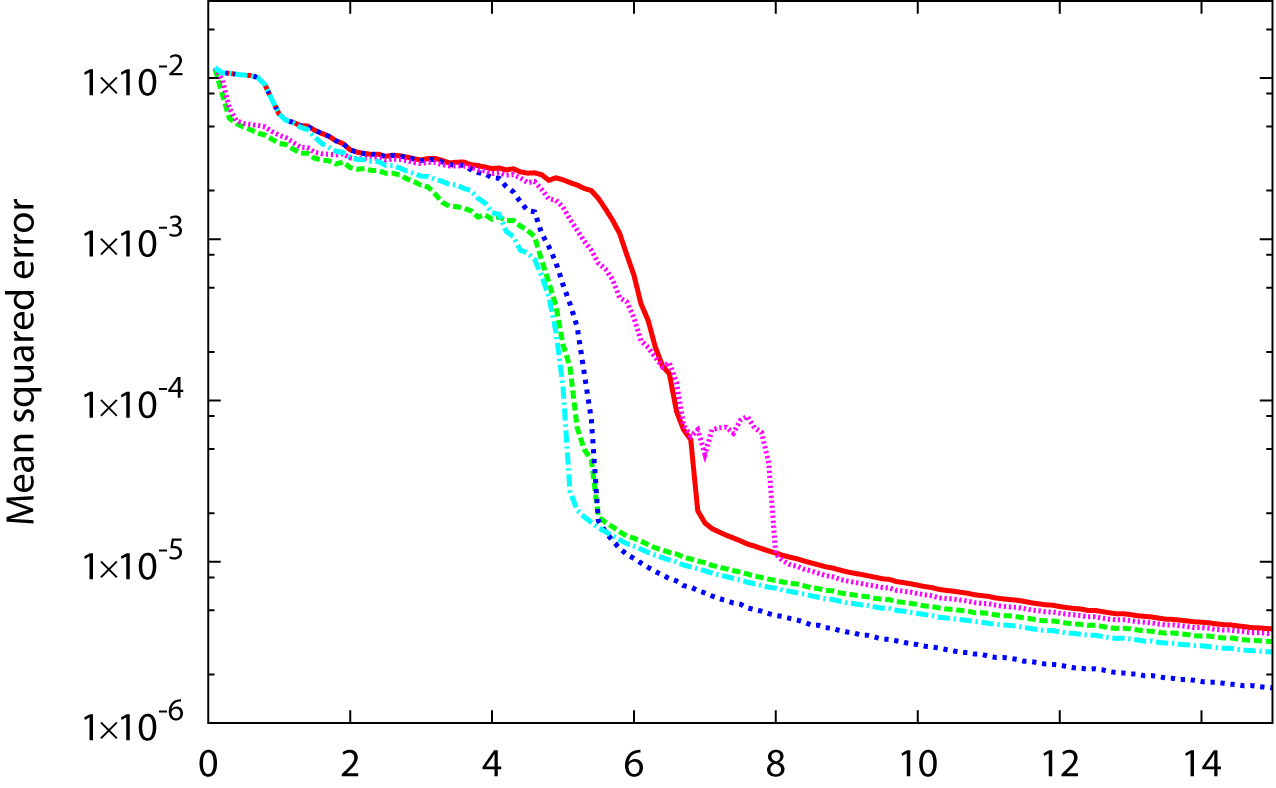 Learned in any case
Time (×105 steps)
Averaged for 30 trials
23
Results (5)
Example of Discovered TD Networks for the 8-state ring world
(a) With all criteria
(b) Without  “requiring further explanation”
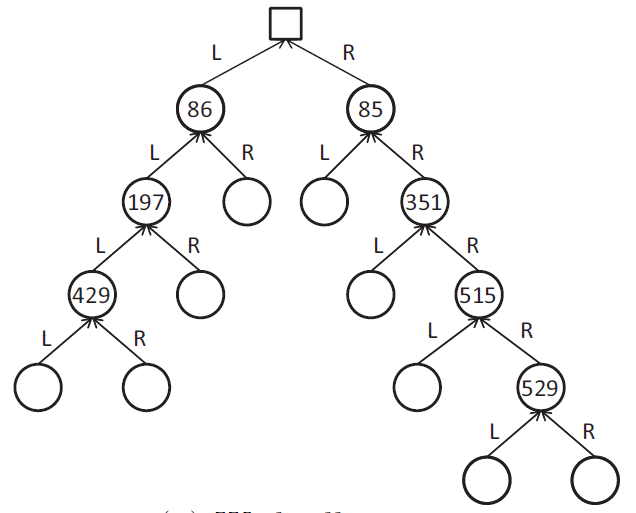 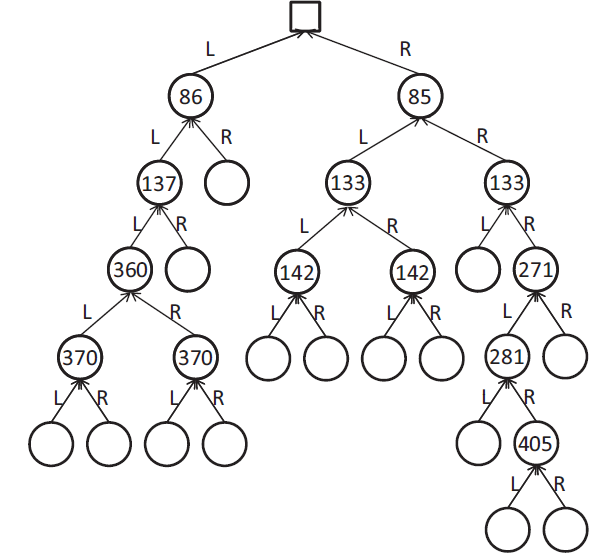 24
Numbers denote expanded time (×103 steps)
Discussion
The algorithm seems to work in small POMDPs
However, no theoretical guarantee is given
Known Limitations:
May fail learning POMDPs with deep dependency
Unavoidable for incremental discovery
Parameter dependency
Trade-off: spurious expansion vs. learning failure
Observation limited to 1 bit
Extension for multi-bit cases seems straightforward, but requires more tests
25
Summary
We proposed an algorithm for discovering a question network of TD Networks
On-line, incremental discovery
Distributed calculation on the network structure
3 expansion criteria: The node is well-known, independent, requiring further explanation
Uses Dependency Detection Network
Future work
Lifting up limitations, applying to larger problems
More general (non-incremental) discovery by altering the representation of question networks
26
27
Background: Learning State Representation with TD-Networks
Apply Temporal-Difference learning rule to general prediction
L
0
R
y1
y1
y2
y2
y3
y3
y4
y4
y5
y5
y6
y6
y7
y7
y[t]
0.3
0.2
L
R
L
R
x1
x2
x3
x4
x5
x6
x7
x8
x1
x2
x3
x4
x5
x6
x7
x16
0.4
0.2
0.1
0.6
0.5
aL
aR
y1
y2
y3
y4
y5
y6
y7
a[t]
o[t]
y[t-1]
28
Background: Learning State Representation with TD-Networks
Apply Temporal-Difference learning rule to general prediction
y1
y1
y2
y2
y3
y3
y4
y4
y5
y5
y6
y6
y7
y7
y[t]
0.9
0.1
0.2
0.1
0.2
0.3
0.4
0
t+1
L
x1
x2
x3
x4
x5
x6
x7
x8
x1
x2
x3
x4
x5
x6
x7
x16
0.3
0.2
0.4
0.2
0.1
0.6
0.5
0
t
aL
aR
y1
y2
y3
y4
y5
y6
y7
a[t]
o[t]
y[t-1]
29
Background: Learning State Representation with TD-Networks
Apply Temporal-Difference learning rule to general prediction
y[t+1]: state at t+1 (= prediction for t+2)
0.9
0.1
0.2
0.1
0.2
0.3
0.4
0
L
0
0.9
0.1
0.2
z[t]: teacher for y[t]
    (only for predictions      conditioned with the action)
0.3
0.2
0.4
0.2
0.1
0.6
0.5
0
y[t]: state at t = prediction for t+1
30
Background: Learning State Representation with TD-Networks
Apply Temporal-Difference learning rule to general prediction
y[t+1]: state at t+1 (= prediction for t+2)
0.9
0.1
0.2
0.1
0.2
0.3
0.4
0
Actual observation at time t+1
I went left, and now I observe 0
L
0
0.9
0.1
0.2
z[t]: teacher for y[t]
Error = -0.3
-0.3
0.3
0.2
0.4
0.2
0.1
0.6
0.5
0
Prediction at time t
If I go left, I’ll observe 1 with probability 0.3
y[t]: state at t = prediction for t+1
31
Background: Learning State Representation with TD-Networks
Apply Temporal-Difference learning rule to general prediction
y[t+1]: state at t+1 (= prediction for t+2)
0.9
0.1
0.2
0.1
0.2
0.3
0.4
0
Actual prediction at time t+1
I went left, and now I think “If I go left, I’ll observe 1” with probability 0.9
L
0
0.9
0.1
0.2
z[t]: teacher for y[t]
TD Error = +0.5
+0.5
0.3
0.2
0.4
0.2
0.1
0.6
0.5
0
Prediction at time t
If I go left, I’ll think “If I go left, I’ll observe 1” with probability 0.4
y[t]: state at t = prediction for t+1
32
Background:Learning State Representation with TD-Networks
Apply Temporal-Difference learning rule to general prediction
0.9
0.1
0.2
0.1
0.2
0.3
0.4
0
t+1
y1
y1
y2
y2
y3
y3
y4
y4
y5
y5
y6
y6
y7
y7
y[t]
x1
x2
x3
x4
x5
x6
x7
x8
x1
x2
x3
x4
x5
x6
x7
x16
0.3
0.2
0.4
0.2
0.1
0.6
0.5
0
t
aL
aR
y1
y2
y3
y4
y5
y6
y7
a[t]
o[t]
y[t-1]
33
Background:Learning State Representation with TD-Networks
Apply Temporal-Difference learning rule to general prediction
y1
y2
y3
y4
y5
y6
y7
o[t+1]
y[t+1]
Question Network
TD Learning
aL
aR
a[t+1]
y1
y1
y2
y2
y3
y3
y4
y4
y5
y5
y6
y6
y7
y7
y[t]
Answer Network
Gradient Descent
x1
x2
x3
x4
x5
x6
x7
x8
x1
x2
x3
x4
x5
x6
x7
x16
Predictive Representation of States
aL
aR
y1
y2
y3
y4
y5
y6
y7
a[t]
o[t]
y[t-1]
34
Background:Learning State Representation with TD-Networks
Apply Temporal-Difference learning rule to general prediction
y1
y2
y3
y4
y5
y6
y7
o[t+1]
y[t+1]
Question Network
aL
aR
a[t+1]
y1
y1
y2
y2
y3
y3
y4
y4
y5
y5
y6
y6
y7
y7
y[t]
Answer Network
x1
x2
x3
x4
x5
x6
x7
x8
x1
x2
x3
x4
x5
x6
x7
x16
Predictive Representation of States
aL
aR
y1
y2
y3
y4
y5
y6
y7
a[t]
o[t]
y[t-1]
35